Общие принципы и методы технического обслуживания медицинской техники, основы нормативно-законодательной базы
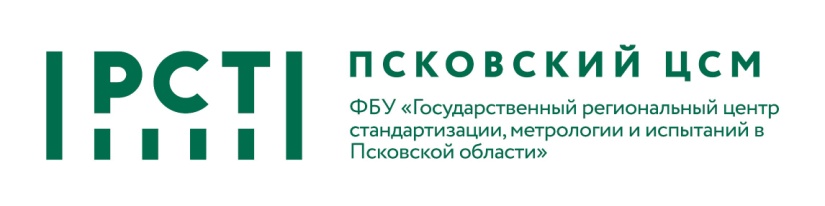 Начальник 
лаборатории радиационного контроля
ФБУ «Псковский ЦСМ»
Антон Григорьевич
Кобилинский
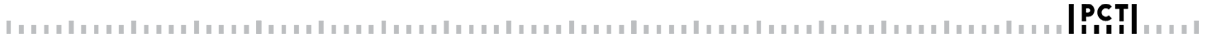 Техническое обслуживание медицинской техники
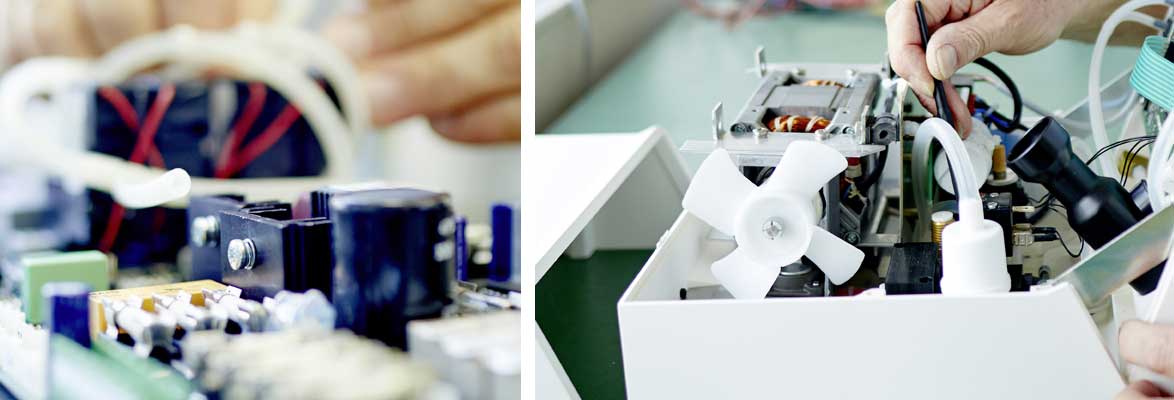 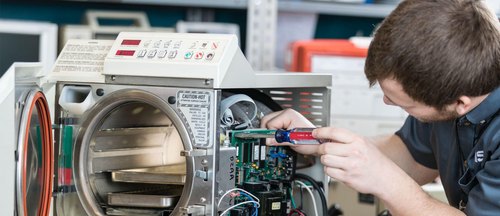 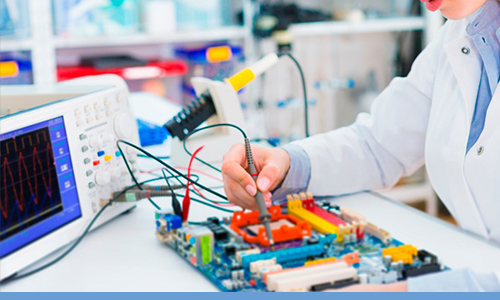 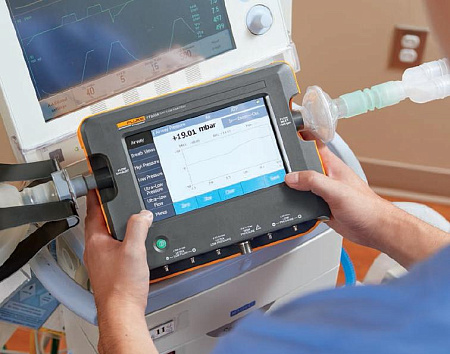 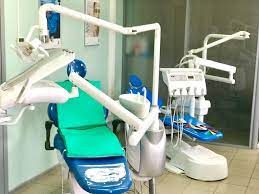 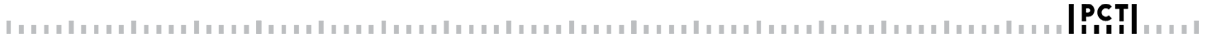 Общие принципы технического обслуживания 
медицинской техники
Предсказуемость отказов
Плановая эксплуатация
Обучение персонала
Внешний осмотр
Контроль настроек
Своевременный ремонт
Обеспечение запасными частями и комплектующими
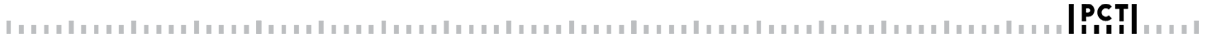 Основные методы технического обслуживания 
медицинской техники
Текущее техническое обслуживание
Периодическое техническое обслуживание
Внеплановое техническое обслуживание/текущий ремонт
Контроль технического состояния
Сбор и анализ информации об особенностях эксплуатации и типовых неисправностях
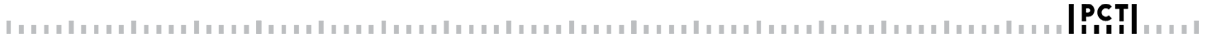 Федеральный закон от 21.11.2011 года № 323-ФЗ «Об основах охраны здоровья граждан в Российской Федерации» (с изменениями на 25.12.2023 года)
Статья 38. Медицинские изделия
3. Обращение медицинских изделий включает в себя эксплуатацию, в том числе техническое обслуживание, предусмотренное нормативной, технической и (или) эксплуатационной документацией производителя, а также ремонт.
13. Недоброкачественное медицинское изделие - медицинское изделие, которое не соответствует требованиям безопасности и эффективности медицинских изделий, требованиям к их маркировке, нормативной, технической и эксплуатационной документации и которое не может быть безопасно использовано по назначению, установленному производителем (изготовителем).
19. Недоброкачественные медицинские изделия подлежат изъятию из обращения и уничтожению на основании решения владельца медицинских изделий, решения уполномоченного федерального органа исполнительной власти, осуществляющего функции по контролю и надзору в сфере охраны здоровья, или решения суда.
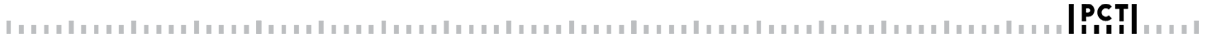 Федеральный закон от 21.11.2011 года № 323-ФЗ «Об основах охраны здоровья граждан в Российской Федерации» (с изменениями на 25.12.2023 года)
Статья 95. Федеральный государственный контроль (надзор) за обращением медицинских изделий
2. Предметом федерального государственного контроля (надзора) за обращением медицинских изделий являются:    
1) соблюдение обязательных требований к обращению медицинских изделий, в том числе:  
а) требований к техническим испытаниям, эксплуатации, включая техническое обслуживание, ремонт, утилизацию и уничтожение;    
б) требований к качеству, безопасности и эффективности медицинских изделий, находящихся в обращении на территории Российской Федерации; 
2) соблюдение лицензионных требований к деятельности по производству и техническому обслуживанию (за исключением случая, если техническое обслуживание осуществляется для обеспечения собственных нужд юридического лица или индивидуального предпринимателя) медицинской техники.
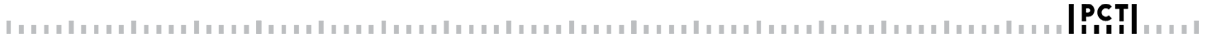 Письмо Министерства здравоохранения РФ 
от 26 декабря 2022 г. N 25-3/И/2-22418 Об отзыве письма 
Минздрава России от 27 октября 2003 г. N 293-22/233
Министерство здравоохранения Российской Федерации информирует об отзыве письма Минздрава России от 27 октября 2003 г. N 293-22/233 "О введении в действие методических рекомендаций "Техническое обслуживание медицинской техники".
	Дополнительно сообщаем, что при техническом обслуживании медицинских изделий медицинским и сервисным организациям следует руководствоваться технической или эксплуатационной документацией производителя на медицинское изделие, а также актуальными государственными стандартами:
ГОСТ Р 57501-2017 "Техническое обслуживание медицинских изделий. Требования для государственных закупок";
ГОСТ Р 58451-2019 "Изделия медицинские. Обслуживание техническое. Основные положения";
ГОСТ Р 56606-2015 "Контроль технического состояния и функционирования медицинских изделий. Основные положения";
ГОСТ 18322-2016 "Система технического обслуживания и ремонта техники. Термины и определения".
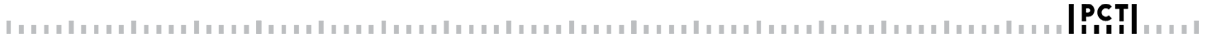 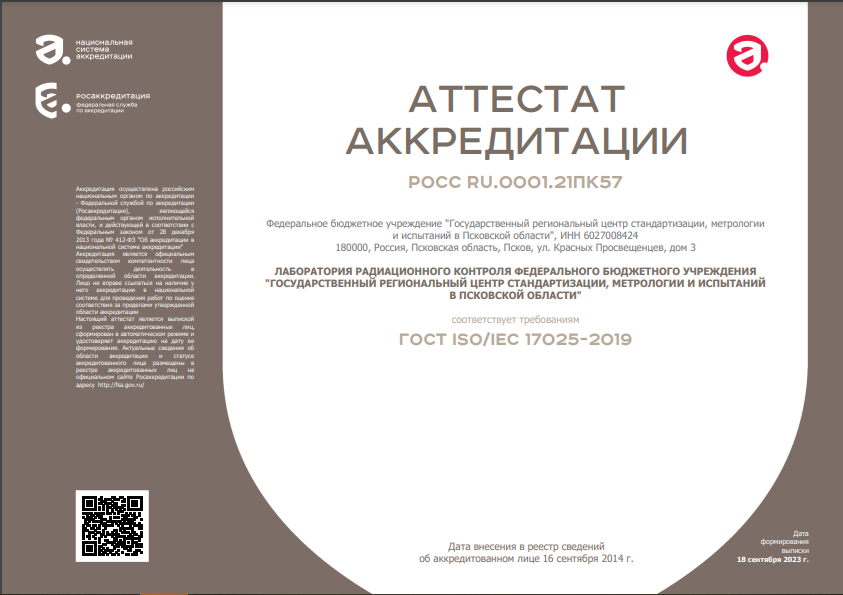 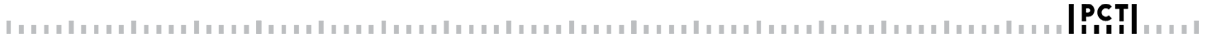 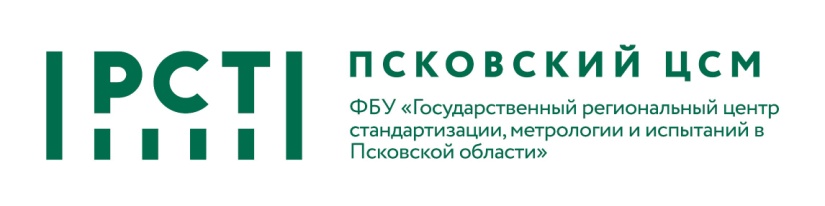 г. Псков, ул. Красных Просвещенцев, д. 3, каб. 13 
тел.: (8112) 66-85-21
Лаборатория радиационного контроля
Метрологический контроль состояния медицинской техники
Техническое обслуживание и ремонт медицинской техники
СПАСИБО ЗА ВНИМАНИЕ!
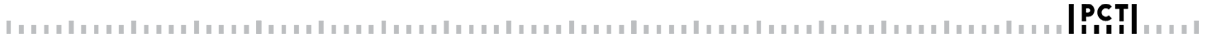